http://sourceforge.net/projects/alleg/files/allegro-bin/4.2.2/
download: allegro-minGW-4.2.2.zip 6MB
Allegro 4.2.2 Game Library
allegro-minGW-4.2.2.zip 6MB
1. bin		 C:\windows\system32
2. include		 D:\CodeBlocks\MinGW\include
3. lib		 D:\CodeBlocks\MinGW\lib
Allegro Reference
http://wiki.allegro.cc
http://www.allegro.cc/files
http://mrmcelrea.com/ComputerScience/Game%20Programming/AllegroBook.pdf
http://www.cppgameprogramming.com/cgi/nav.cgi?page=allegbasics
1
Allegro C
http://sourceforge.net/projects/alleg/files/allegro-bin/4.2.2/
download: allegro-minGW-4.2.2.zip 6MB
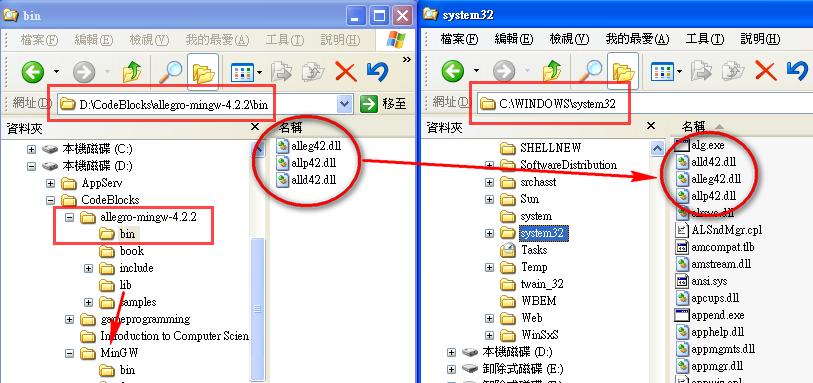 2
Allegro C
Code::Block  Settings  Compiler  Linker  Add
D:\CodeBlocks\MinGW\lib\liballeg.a
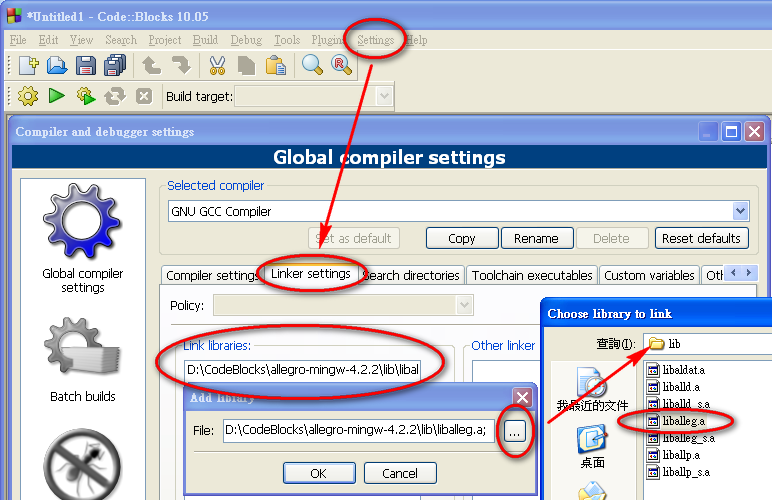 D:\CodeBlocks\MinGW\lib\liballeg.a
3
Allegro C
Allegro 4.2.2 Game Library
http://www.cppgameprogramming.com/cgi/nav.cgi?page=allegbasics
#include <allegro.h>
int main(){
	allegro_init();
	install_keyboard();
	install_mouse();
	set_gfx_mode ( GFX_AUTODETECT, 640, 480, 0, 0 );
	readkey();
	return 0;
}
END_OF_MAIN();
graphics mode
圖像模式
getch();
int black = makecol(0,0,0);
int red   = makecol(255,0,0);
int green = makecol(0,255,0);
int blue  = makecol(0,0,255);
setrgb(n);
4
Allegro C
set_gfx_mode ( GFX_AUTODETECT, 640, 480, 0, 0 );
(0, 0)
(SCREEN_W, 0)

(SCREEN_W/2, SCREEN_H/2)
(0, SCREEN_H)
(SCREEN_W, SCREEN_H)
http://mrmcelrea.com/ComputerScience/Game%20Programming/AllegroBook.pdf
5
Allegro C
KEY_A - KEY_Z,	KEY_0 - KEY_9,	KEY_0_PAD - KEY_9_PAD,
KEY_F1 - KEY_F12,

KEY_ESC, KEY_TILDE, KEY_MINUS, KEY_EQUALS,
KEY_BACKSPACE, KEY_TAB, KEY_OPENBRACE, KEY_CLOSEBRACE,
KEY_ENTER, KEY_COLON, KEY_QUOTE, KEY_BACKSLASH,
KEY_BACKSLASH2, KEY_COMMA, KEY_STOP, KEY_SLASH,KEY_SPACE,

KEY_INSERT, KEY_DEL, KEY_HOME, KEY_END, KEY_PGUP,
KEY_PGDN, KEY_LEFT, KEY_RIGHT, KEY_UP, KEY_DOWN,
KEY_SLASH_PAD, KEY_ASTERISK, KEY_MINUS_PAD,
KEY_PLUS_PAD, KEY_DEL_PAD, KEY_ENTER_PAD,
KEY_PRTSCR, KEY_PAUSE,

KEY_ABNT_C1, KEY_YEN, KEY_KANA, KEY_CONVERT, KEY_NOCONVERT,
KEY_AT, KEY_CIRCUMFLEX, KEY_COLON2, KEY_KANJI,
KEY_LSHIFT, KEY_RSHIFT,
KEY_LCONTROL, KEY_RCONTROL,
KEY_ALT, KEY_ALTGR,
KEY_LWIN, KEY_RWIN, KEY_MENU,
KEY_SCRLOCK, KEY_NUMLOCK, KEY_CAPSLOCK
KEY_EQUALS_PAD, KEY_BACKQUOTE, KEY_SEMICOLON, KEY_COMMAND
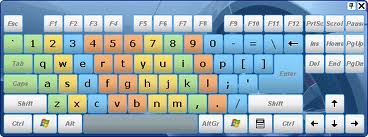 6
Allegro C
#include <allegro.h>
#define BLACK makecol(0,0,0)
int main() {
	int x=10, y=10;
	allegro_init();
	install_keyboard();
	set_gfx_mode( GFX_AUTODETECT, 640, 480, 0, 0);

	while (!key[KEY_ESC]){
		clear_keybuf();
		acquire_screen();
		textout_ex( screen, font, "  ", x, y, BLACK, BLACK );





		textout_ex( screen, font, "@", x, y, RED, BLACK);
		release_screen();
		rest(50);
	}
	return 0;
}END_OF_MAIN();
#define RED makecol(255,0,0)
I/O
x+
y+

getch()
@
fflush(stdin);
if (key[KEY_UP])        y--;
else if (key[KEY_DOWN]) y++;
else if (key[KEY_RIGHT])x++;
else if (key[KEY_LEFT]) x--;
printf
7
_sleep
Allegro C
#include <allegro.h>
int main() {
	allegro_init();
	install_keyboard();
	set_gfx_mode ( GFX_AUTODETECT, 640, 480, 0, 0);
	acquire_screen();













	release_screen();
	readkey();
	return 0;
}
END_OF_MAIN();
2. Drawing Primitives
clrscr()
(x1,y1)
clear_to_color ( screen,                    makecol( 255, 255, 255));
putpixel ( screen, 5, 5,                     makecol( 128, 200, 23));
circle 	( screen, 20, 20, 10,             makecol( 255, 0, 0));
circlefill ( screen, 50, 50, 25,             makecol( 0,255, 0));
rect 	( screen, 70, 70, 90, 90,        makecol( 0, 0, 255));
rectfill 	( screen, 100, 100, 120, 120, makecol( 12, 34, 200));
line 	( screen, 130, 130, 150, 150, makecol( 255, 0, 0));
line 	( screen, 130, 130, 170, 130, makecol( 255, 0, 0));
line 	( screen, 170, 130, 150, 150, makecol( 255, 0, 0));
floodfill ( screen, 150, 140,                 makecol( 255, 255, 0));
triangle ( screen, 200, 200, 200, 220, 220, 210,
					makecol( 213, 79, 40));
getch();
8
Allegro C
#include <allegro.h>
BITMAP *xSprite;	// image or animation
BITMAP *oSprite;
int main(){
	allegro_init();
	install_keyboard();
	set_color_depth(16);
	set_gfx_mode( GFX_AUTODETECT, 640, 480, 0, 0);

	xSprite = load_bitmap ( "x.bmp", NULL);
	oSprite = load_bitmap ( "o.bmp", NULL);
	acquire_screen();
	line( screen, 200, 0, 200, 480, makecol( 255, 255, 255));
	line( screen, 400, 0, 400, 480, makecol( 255, 255, 255));
	line( screen, 0, 150, 680, 150, makecol( 255, 255, 255));
	line( screen, 0, 300, 680, 300, makecol( 255, 255, 255));


	release_screen();
	readkey();
	return 0;
}
END_OF_MAIN();
3. Drawing Graphics From Files
載入點陣圖
draw_sprite( screen, xSprite, 0, 0);
draw_sprite( screen, oSprite, 200, 0);
draw_sprite( screen, xSprite, 400, 0);
draw_sprite( screen, oSprite, 0, 150);
draw_sprite( screen, xSprite, 200, 150);
draw_sprite( screen, oSprite, 400, 150);
draw_sprite( screen, oSprite, 0, 300);
draw_sprite( screen, xSprite, 200, 300);
draw_sprite( screen, oSprite, 400, 300);
畫線
繪圖
貼上
9
Allegro C
4. Animation 動畫1
#include <allegro.h>
int x = 100, y = 100;
int x0 = 100, y0 = 100;
int dir = 1;
void moveCircle() {
	x0 = x;
	y0 = y;

	if (dir == 1 && x != 20 && y != 20) {--x; --y;}
	else if (dir == 2 && x != 20 && y != 460) {--x; ++y;}
	else if (dir == 3 && x != 620 && y != 20) {++x; --y;}
	else if (dir == 4 && x != 620 && y != 460) {++x; ++y;}
	else dir = rand() % 4 + 1;

	acquire_screen();

	circlefill ( screen, x0, y0, 20, makecol( 0, 0, 0));
	circlefill ( screen,  x,  y,  20,  makecol( 128, 255, 0));

	release_screen();
	rest(10);
}
舊座標(x0,y0)
dir
1 
2 
3 
4 
清除舊圓
畫上新圓
10
Allegro C
Animation 動畫2
BITMAP *buffer; // temporary bitmap for double buffering
int main() {
	allegro_init();
	install_keyboard();
	set_color_depth(16);
	set_gfx_mode ( GFX_AUTODETECT, 640, 480, 0, 0);


	while( !key[KEY_ESC] ) {
		moveCircle();
	}
}
END_OF_MAIN();
buffer = create_bitmap( 640, 480);
Double buffering 緩衝 (No flickering 閃爍)
circlefill

buffer

screen
circlefill ( screen, x0, y0, 20, makecol( 0, 0, 0));
circlefill ( screen, x, y, 20,     makecol( 128, 255, 0));

circlefill ( buffer, x0, y0, 20, makecol( 0, 0, 0));
circlefill ( buffer, x, y, 20,     makecol( 128, 255, 0));
draw_sprite( screen, buffer, 0, 0);
11
Allegro C
include <allegro.h>
BITMAP* buffer;
int x = 20;
int y = 20;







void getMouseInfo() {
	if (mouse_b & 1) {
	x = mouse_x;
	y = mouse_y;
	}
}

void updateScreen() {
	circlefill ( buffer, x, y, 20, makecol( 0, 0, 255));
	draw_sprite( screen, buffer, 0, 0);
}
int main() {
	allegro_init();
	install_mouse();
	install_keyboard();
	set_color_depth(16);
	set_gfx_mode 
		( GFX_AUTODETECT, 640, 480, 0, 0);
	buffer = create_bitmap( 640, 480);
	show_mouse (buffer);

	while( !key[KEY_ESC]) {
		getMouseInfo();	// x=?, y=?
		updateScreen();
	}
	return 0;
}
END_OF_MAIN();
Mouse
12
Allegro C
press arrow keys to draw lines
x+
#include <allegro.h>
#define BLACK makecol(0,0,0)
#define WHITE makecol(255,255,255)
y+

int main(){
	int x,y;
	allegro_init();
	install_keyboard();
	set_color_depth(16);
	int ret = set_gfx_mode (GFX_AUTODETECT_FULLSCREEN, 1280, 1024, 0, 0);






	x=y=100;
	textout_ex ( screen, font, "press arrow keys", x, y, WHITE, BLACK);
	…
}
if(ret!=0){
	allegro_message ("could not set video mode");
	allegro_exit();
	return;
}
printf
13
Allegro C
x+
y+

main(){
	…
	x=y=100;
	textout_ex ( screen, font, "press arrow keys", x, y, WHITE, BLACK);

	while (!key[KEY_ESC]){





		putpixel (screen, x, y, makecol (255,255,0));
		rest(5);
	}
	release_screen();
	allegro_exit();
	return 0;
}
END_OF_MAIN()
if (key[KEY_UP])         y--;
if (key[KEY_DOWN])  y++;
if (key[KEY_LEFT])      x--;
if (key[KEY_RIGHT])   x++;
畫點
14
Allegro C
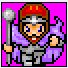 BITMAP *image
#include <allegro.h>
int main() {
	BITMAP *image;
	int x,y;
	allegro_init();
	install_keyboard();
	set_color_depth(16);
	int ret = set_gfx_mode (GFX_AUTODETECT_WINDOWED, 800, 600, 0, 0);
	if (ret != 0){
		allegro_message ("could not set video mode");
		allegro_exit();
		return 1;
	}




	release_screen();
	allegro_exit();
	return 1;
}
END_OF_MAIN()
image = load_bitmap ("wizard.bmp", NULL);
x++; y++;
draw_sprite (screen, image, x, y);
15
Allegro C
int main() {
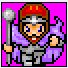 BITMAP *image;
image = load_bitmap ("wizard.bmp", NULL);
if (image == NULL){
	allegro_message ("could not load the wizard image");
	allegro_exit();
}
BITMAP *buffer = create_bitmap (SCREEN_W, SCREEN_H);
x=y=500;
while (!key[KEY_ESC]){






	draw_sprite (screen, image, x, y);
	rest(5);
}
destroy_bitmap(image);
if (key[KEY_UP])   y--;
if (key[KEY_DOWN]) y++;
if (key[KEY_LEFT]) x--;
if (key[KEY_RIGHT])x++;
// place image at (x,y)
draw_sprite (buffer, image, x, y);
draw_sprite (screen, buffer, 0, 0);
clear_bitmap (buffer);
} END_OF_MAIN()
16
Allegro C
BITMAP *dragon
#include <allegro.h>
#define WHITE makecol(255,255,255)
#define BLACK makecol(0,0,0)

int main() {
	BITMAP *dragon;
	int x, y;
	allegro_init();	install_keyboard();		set_color_depth(16);
	set_gfx_mode (GFX_AUTODETECT_WINDOWED, 640, 480, 0, 0);
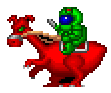 儲存圖像資料
解像度
色深
textprintf (screen, font, 0, 0, WHITE,
	"Resolution = %ix%i", SCREEN_W, SCREEN_H);
textprintf (screen, font, 0, 10, WHITE,
	"Color depth = %i", bitmap_color_depth(screen));
dragon = load_bitmap ("spacedragon1.bmp", NULL);
x = SCREEN_W/2 - dragon->w/2;
y = SCREEN_H/2 - dragon->h/2;
while … …

destroy_bitmap (dragon);
載入圖像
中心位置
移動 dragon
17
} END_OF_MAIN();
Allegro C
dragon->w
(x, y)
BITMAP *dragon;
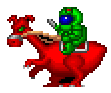 dragon = load_bitmap ("spacedragon1.bmp", NULL);
x = SCREEN_W/2 - dragon->w/2;
y = SCREEN_H/2 - dragon->h/2;

while (!key[KEY_ESC]){
	//erase the sprite
	rectfill (screen, x, y, x+dragon->w, y+dragon->h, BLACK);
	x--;		// move left


	draw_sprite (screen, dragon, x, y);

	textprintf (screen, font, 0, 20, WHITE, "Location = %ix%i", x, y);
	rest(10);
}

destroy_bitmap (dragon);
dragon->h
if (x< 2) x = SCREEN_W - dragon->w;	// back on the right
x,y 位置
18
Allegro C
#include <allegro.h>
void main(void) {
	SAMPLE *sample;
	int panning = 128, pitch = 1000, volume = 128;
	allegro_init();
	install_keyboard();
	set_gfx_mode (GFX_AUTODETECT_WINDOWED, 640, 480, 0, 0);
Sound (clapping.wav)
//install a digital sound driver
if (install_sound (DIGI_AUTODETECT, MIDI_NONE, "") != 0) return;
sample = load_sample ("clapping.wav");
if (!sample) return;

play_sample (sample, volume, panning, pitch, TRUE);
readkey();
	destroy_sample (sample);
	remove_sound();
	return;
}
END_OF_MAIN();
19
Allegro C